1ο ΕΠΑΛ ΛΑΥΡΙΟΥ
«Όταν η φύση δημιουργεί...                 Πολιτισμό»
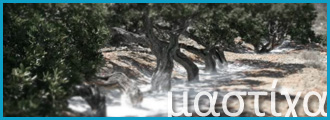 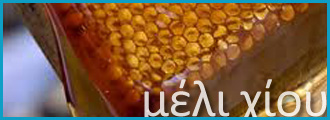 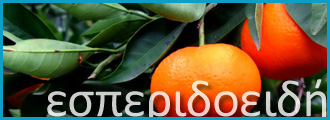 Η Χίος είναι ένα ευλογημένο νησί, με πλούσιο έδαφος και άριστο μεσογειακό κλίμα το οποίο ευνοεί την παραγωγή πολλών, διαφορετικών και ποιοτικών προϊόντων.
Τα ταξίδια και οι εμπειρίες των ναυτικών της, διευκόλυναν από πολύ νωρίς την προώθηση των χιώτικων προϊόντων στο εξωτερικό και συνέβαλαν στην ανταλλαγή γνώσεων και την εισαγωγή νέων ιδεών, (παραγωγής, μεταποίησης, συσκευασίας), από όλο τον κόσμο.
Φυσικά τον πρωταγωνιστικό ρόλο έχει η Μαστίχα!
Και ποιος δεν γνωρίζει ότι, εδώ και μόνο εδώ, σε ολόκληρο τον κόσμο παράγεται αυτό το μοναδικό προϊόν, με τις απίστευτες ιδιότητες και τις δεκάδες χρήσεις.
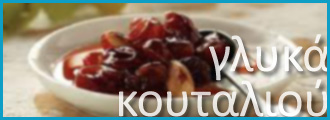 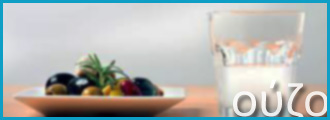 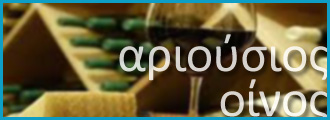 Ακόμα παράγει κόκκινα κυρίως κρασιά, άριστης ποιότητας, καθώς και το φημισμένο από την αρχαιότητα «Αριούσιο Οίνο».
Η ελιά έχει εξέχουσα θέση στις καλλιέργειες και έτσι η Χίος παράγει αγνό, παρθένο ελαιόλαδο.
Λόγω των εξαίρετων ποικιλιών εσπεριδοειδών -με εξέχουσα θέση το χιώτικο μανταρίνι- που παράγονται ακόμα στον κάμπο της και παλαιότερα εξάγονταν σε όλο τον κόσμο, οι Χιώτες έχουν εξειδικευθεί στην παραγωγή γλυκών κουταλιού, που θα τα βρείτε σε απίστευτη ποικιλία
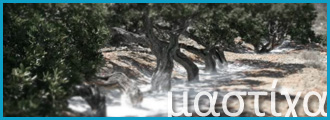 Μαστίχα
Αν υπήρχε σήμα κατατεθέν για τη Χίο, αυτό σίγουρα θα ήταν το μαστιχόδεντρο, το μοναδικό δώρο που συχνά στο παρελθόν έγινε και κατάρα αφού το μονοπώλιό της μαστίχας ήταν ανέκαθεν το μήλον της έριδος μεταξύ των ισχυρών της κάθε εποχής.
Δέντρο αειθαλές, ανήκει στην οικογένεια Pistachia, φτάνει τα 2-3 μέτρα ύψος και η παραγωγή της μαστίχας ξεκινά από τον 5ο με 6ο χρόνο ζωής του σχοίνου, όπως ονομάζουν οι ντόπιοι το μαστιχόδεντρο.
Ευδοκιμεί μόνο σε 21 χωριά της Νότιας Χίου, τα Μαστιχοχώρια.
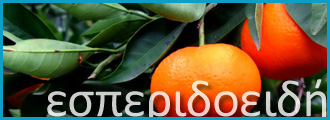 Εσπεριδοειδή
Η καλλιέργεια των εσπεριδοειδών αποτέλεσε άλλη μια από τις καινοτομίες που εισήγαγαν οι κατά τα άλλα σκληροί κατακτητές Γενοβέζοι (1348-1566).
Αφού διαπίστωσαν ότι τα αειθαλή αυτά δέντρα είχαν τη δυνατότητα να ευδοκιμήσουν, ξεκίνησαν την εισαγωγή τους από την Ιταλία και με ζήλο προώθησαν την καλλιέργειά τους σε περιοχές απάγκιες και με πολλά νερά.
Μια τέτοια περιοχή ήταν και ο Κάμπος, ο οποίος μεταβλήθηκε πολύ γρήγορα σε έναν απέραντο πορτοκαλεώνα.
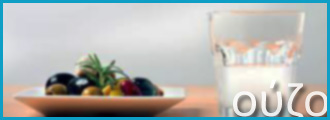 Ούζο
Το Χιώτικο ούζο τυποποιείται πρώιμα και παίζει κυρίαρχο ρόλο στην κοινωνική ζωή του νησιού σαν ποτό ανδροπαρέας στην αρχή, αλλά πολύ σύντομα εισάγεται και στην τελετουργία του τραπεζιού σαν ποτό προϋπάντησης, χαιρετισμού και ορεκτικό. Παράλληλα συνηθίζεται να συνοδεύει θαλασσινά και ψάρι.
Κοιτίδα μπαχαρικών και αρωμάτων η Χίος, παράγει ένα ελαφρύ και γλυκόπιοτο ούζο, βασισμένο στο κλασικό γλυκάνισο σε φόντο μάραθου και κόλιανδρου αλλά και της μοναδικής μαστίχας, ανάλογα με τη συνταγή.
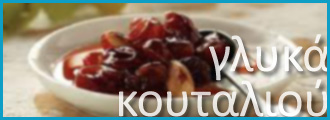 Γλυκά του κουταλιού
Το σταφύλι και τα σύκα υπήρξαν η βάση αυτής της ποικιλίας, στα οποία προστέθηκαν σταδιακά τα αμύγδαλα, τα φιστίκια, τα καρύδια, τα μήλα, τα κυδώνια, τα βύσσινα, τα κεράσια και, τελευταία, τα εσπεριδοειδή, δηλαδή τα νεράντζια, τα περίφημα χιώτικα μανταρίνια, τα πορτοκάλια, τα περγαμόντα, τα κίτρα κ.ά.
Πολλές μέθοδοι διατήρησης εφαρμόσθηκαν με σκοπό την όσο το δυνατό μακρύτερη χρονική περίοδο κατανάλωσης των καρπών. Η ασφαλέστερη και απλούστερη μέθοδος ανεδείχθη ο βρασμός και η μετέπειτα συντήρηση σε κάποιας μορφής σιρόπι. Ανάλογα με τα βότανα, τα μπαχαρικά ή άλλες ουσίες που προστίθενται στο νερό του βρασμού, εξελίχθηκαν και οι διάφορες συνταγές.
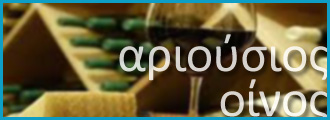 Αριούσιος Οίνος
Το κρασί είναι ένα από τα πιο αξιόλογα και φημισμένα προϊόντα που παράγει η Χίος από την αρχαιότητα.
Κατά το Χιώτη ιστορικό της αρχαιότητας Θεόπομπο, ο Οινοπίων, γιος του Διονύσου, έμαθε στους Χιώτες να φυτεύουν και να καλλιεργούν αμπέλια και να παράγουν το κρασί.. Η ποιότητα του χιώτικου κρασιού, που ήταν γνωστό και ως «Αριούσιος Οίνος» τον έκανε γρήγορα γνωστό στην Ελλάδα και όχι μόνο. Τα χιώτικα πλοία τον μετέφεραν παντού μέσα σε αμφορείς και πουλιόταν ακριβά, γι' αυτό και το όνομά του είχε συνδεθεί με δαπανηρά και πλούσια συμπόσια, τόσο κατά την αρχαιότητα, όσο και κατά τη ρωμαϊκή και βυζαντινή περίοδο, ενώ ακόμη και στα νεότερα χρόνια περιηγητές και ταξιδιώτες μίλησαν γι' αυτό με εγκωμιαστικά λόγια
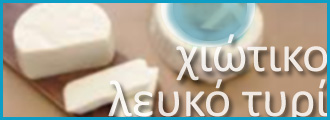 Χιώτικο λευκό τυρί
Το χιώτικο λευκό τυρί φτιάχνεται από πλήρες παστεριωμένο αγελαδινό ή πλήρες κατσικίσιο γάλα που παράγεται και συλλέγεται στο νησί. Το εν λόγω τυρί είναι λευκό, με μαλακή υφή. Προέρχεται από πλούσιο χιώτικο γάλα, και είναι τυρί με μεγάλη θρεπτική αξία, εφόσον περιέχει πρωτεΐνες, λίπος, βιταμίνες και άλατα. Έχει άρωμα γάλακτος, ενώ είναι ιδιαίτερα εύπεπτο και γευστικό. Βασικό χαρακτηριστικό του είναι η ελαφρώς αλμυρή του γεύση, την οποία οφείλει στην ολιγοήμερη παραμονή του στην άλμη.
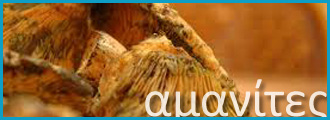 Αμανίτες
Οι Αμανίτες είναι είδος μανιταριού που φυτρώνει κυρίως στα βόρεια του νησιού. Η λέξη αμανίτης προέρχεται από το αρχαίο τοπωνύμιο Άμανος, όρος της Μικράς Ασίας, όπου αφθονούσαν τα μανιτάρια, ενώ αναφέρεται σε κλασικά συγγράμματα της Αρχαίας Ελληνικής και Ρωμαϊκής εποχής.Η πιο κατάλληλη εποχή για τη συγκομιδή Αμανιτών στη Χίο, και συγκεκριμένα στο βόρειο τμήμα της, είναι το φθινόπωρο, μετά τις πρώτες βροχές. Τους βρίσκουμε συνήθως κάτω από τα πεύκα, μόνους τους ή σε ομάδες 2-3 μανιταριών.
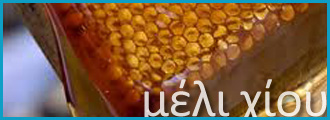 Μέλι Χίου
Η παραγωγή μελιού αποτελεί αναπόσπαστο κομμάτι του νησιού, εφόσον αρκετοί είναι οι μελισσοκόμοι και οι παραγωγοί του αγνού αυτού τοπικού προϊόντος.
Η βάση της σύνθεσής του είναι το πευκόμελο, το θυμάρι και το ανθόμελο από άνθη εσπεριδοειδών, ενώ στο τοπικό εμπόριο μπορεί κανείς να το βρει και με γεύση μαστίχα.